Адаптация учебного материала с учетом особых образовательных потребностей детей с ОВЗ
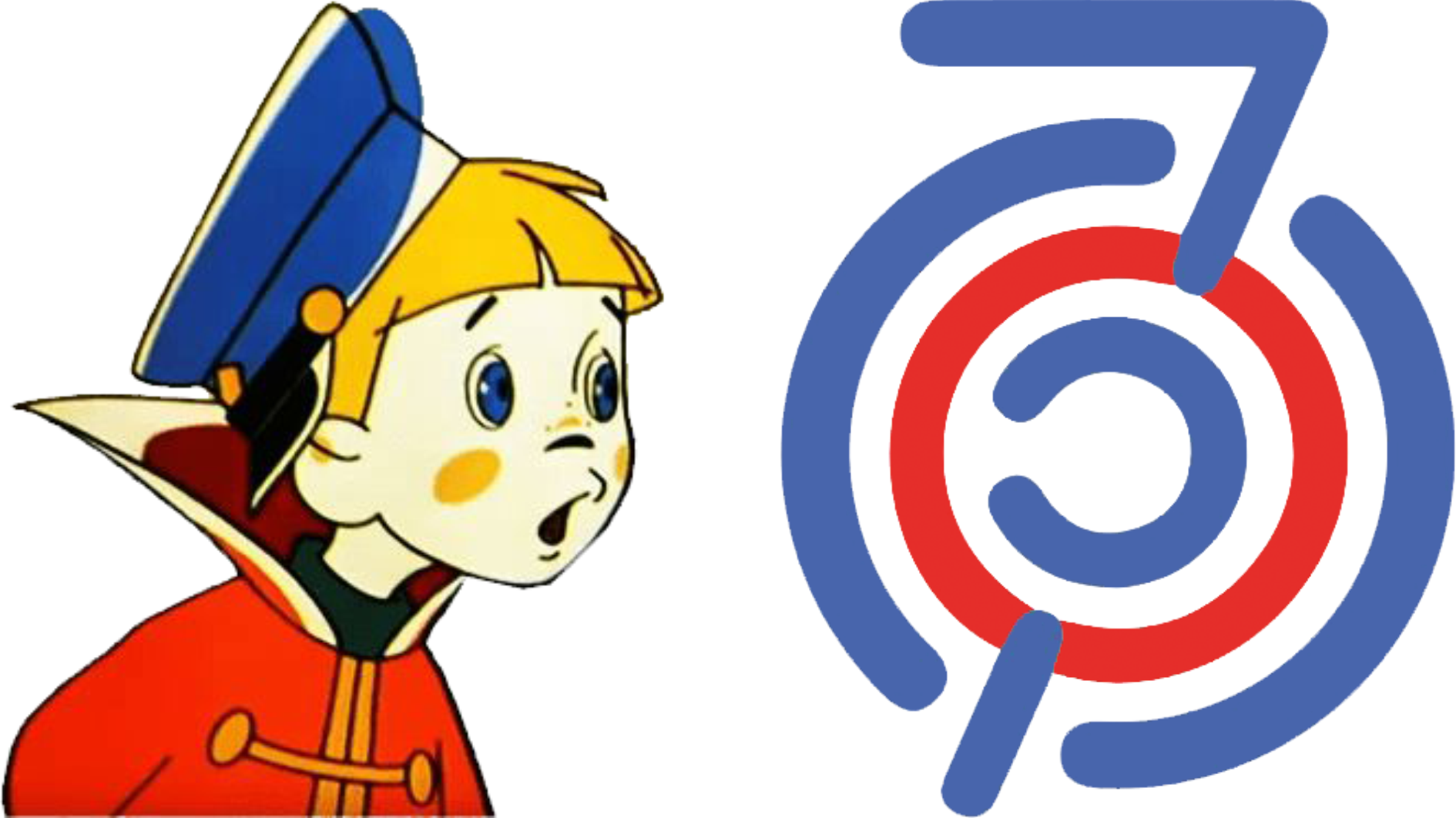 Надо ли учить всех?
« Возникает вопрос можно ли прибегать к образованию глухих, слепых и отсталых, которым из-за физического недостатка невозможно в достаточной мере привить знания? – Отвечаю: из человеческого образования нельзя исключать никого, кроме нечеловека»
Ян Амос Коменский
ФАОП НАЧАЛЬНОГО ОБЩЕГО ОБРАЗОВАНИЯ для обучающихся с ЗПР
ФАОП НОО для обучающихся с ЗПР
Содержание и планируемые результаты (целевые ориентиры) разработанных Организациями АООП НОО должны быть не ниже соответствующих содержания и планируемых результатов Программы.
2 варианта ФАОП НОО для обучающихся с ЗПР. 
По варианту 7.2. период пролонгации не регламентируется годом обучения на уровне начального общего образования.
Федеральные рабочие программы учебных предметов, учебных курсов:
Русский язык
Литературное чтение
Окружающий мир
Коррекционные курсы
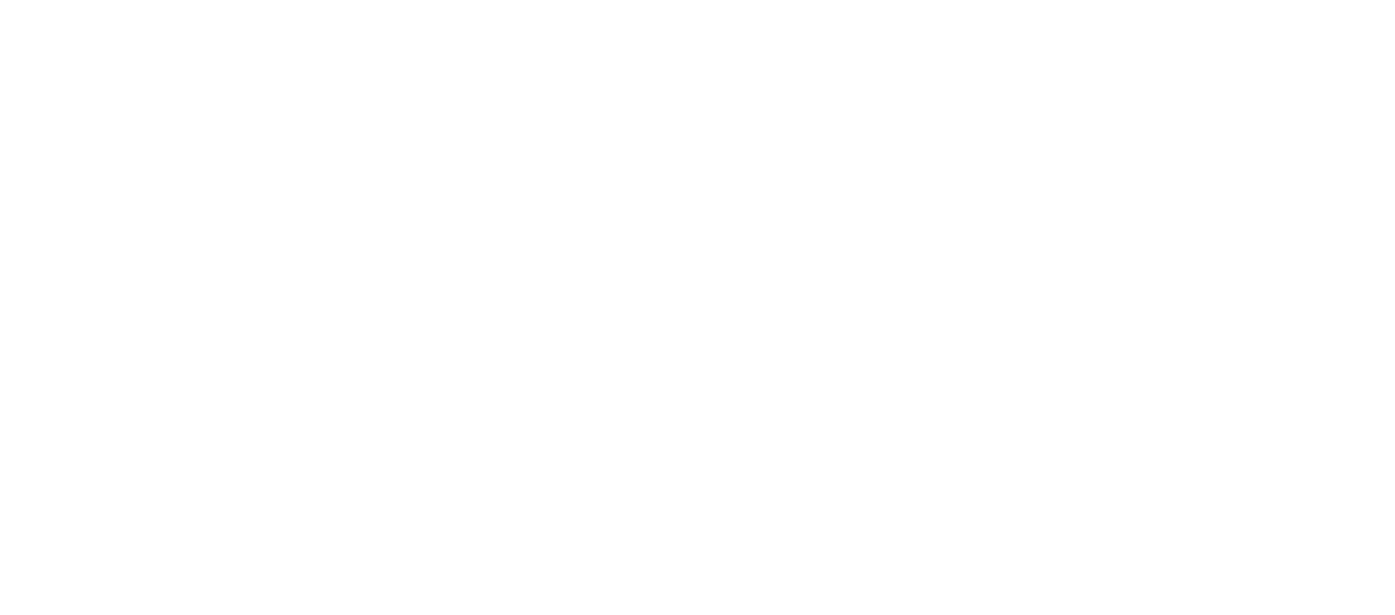 5
ФАОП ОСНОВНОГО ОБЩЕГО ОБРАЗОВАНИЯ для обучающихся с ЗПР
ФАОП основного общего образования обучающихся с ЗПР предназначена для детей, успешно освоивших АООП НОО обучающихся с ЗПР (варианты 7.1 и 7.2), и при этом нуждающихся в пролонгации специальных образовательных условий. 
ФАООП ООО формируется с учетом психолого-педагогических особенностей развития и особых образовательных потребностей обучающихся с ЗПР. 
Срок получения основного общего образования при обучении по ФАОП ООО для обучающихся с ЗПР – 5 лет (5-9 классы).
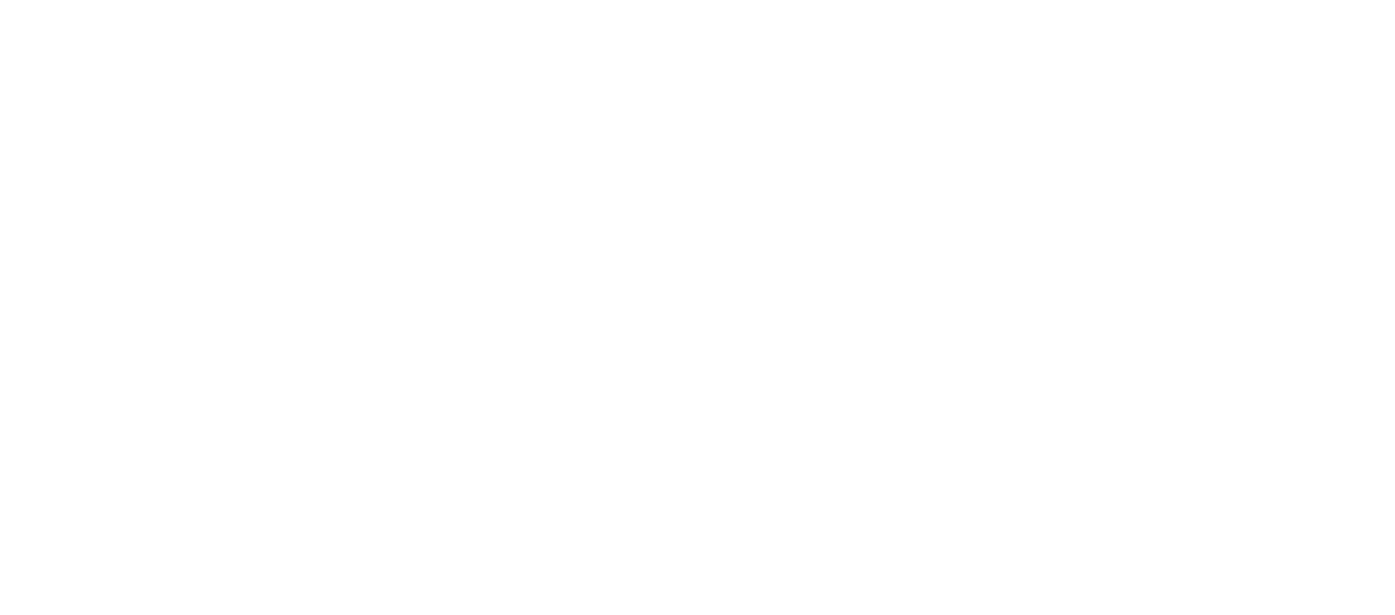 9
ТРЕБОВАНИЯ к предметным результатам
характеризовать с опорой на план
называть с опорой на зрительную наглядность
классифицировать после предварительного анализа 
решать задачи по алгоритму учебных действий
Примеры формулировок в требованиях к результату:
ПРИМЕРЫ
Сопоставлять по опорному плану темы и сюжеты произведений, образы персонажей (Литература 5 класс)
Создавать устные монологические высказывания по вопросному плану объёмом не менее 5 предложений на основе жизненных наблюдений, чтения научно-учебной, художественной и научно-популярной литературы (Русский язык 5 класс)
Оценивать поведение людей с точки зрения социальных норм; осознавать неприемлемость антиобщественного поведения (Обществознание, 9 класс)
Характеризовать с опорой на алгоритм учебных действий основные этапы истории изучения территории России, вклад российских ученых и путешественников в освоение страны (География, 8 класс)
Использовать современные интернет-сервисы (в том числе коммуникационные сервисы, облачные хранилища данных, онлайн-программы) в учебной и повседневной деятельности (Информатика 9 класс)
Применять биологические термины и понятия (…) в соответствии с поставленной задачей и в контексте (Биология, 8 класс)
10
Освоение АООП
Показателем освоения адаптированной основной образовательной программы является достижение ребенком планируемых результатов: личностных, метапредметных и предметных.
Дополнительный тест
Трудности
Неспецифические трудности могут возникать у детей с различными нарушениями развития.
К ним относятся:
 трудности овладения навыками чтения, письма, счета (предметные области), 
трудности, обусловленные недостаточной мотивацией к учебной деятельности (личностные результаты),
 трудности планирования, регуляции и контроля собственной деятельности, 
трудности поиска информации, понимания и принятия учебной задачи,
 недостаточная сформированность мыслительных операций (метапредметные результаты).
Дополнительный тест
Трудности
Специфические трудности напрямую связаны с особенностями детей с ОВЗ, и так же как неспецифические трудности, осложняют достижение личностных, предметных и метапредметных результатов АООП.
Дополнительный тест
Трудности
Трудности достижения личностных результатов связаны с недостаточной сформированностью жизненных компетенций, включая сложности освоения функциональных навыков, необходимых для повседневной жизни, и с неспособностью применить усвоенные на уроках знания и умения в условиях повседневной жизни.
Дополнительный тест
Трудности
Труднодостижимыми являются и метапредметные результаты:
 коммуникативные универсальные учебные действия:
 слушание собеседника;
 инициирование и поддержание диалога;
 признание возможности существования различных точек зрения и права каждого иметь свою;
 выражение собственного мнения, аргументация собственной точки зрения;
 умение давать оценку событиям;
 умение договариваться о распределении функций и ролей в совместной деятельности.
Дополнительный тест
Трудности
регулятивные  универсальные учебные действия:
Умение организовать свое рабочее пространство;
умение работать с учебными принадлежностями (например, находить нужную страницу в учебнике);
умение ориентироваться в пространстве школы (например, находить свой класс и другие помещения в школе);
 умение организовать свое время на переменах (способность выбрать для себя одно или несколько занятий в свободное время);
умение адекватно воспринимать оценку учителя, сверстников;
 умение адекватно реагировать на проигрыш и др.
Дополнительный тест
Трудности
познавательные   универсальные учебные действия:
умение слушать учителя или одноклассников, повторить то, что они говорили;
 умение принимать и выполнять учебные задания (инструкции), выполнять задание до конца;
 умение прикладывать усилия для достижения результата;
умение переносить знания в аналогичную ситуацию и др.
Дополнительный тест
Способы преодоления трудностей
1 этап – диагностический
Для выявления трудностей, испытываемых обучающимся с ОВЗ в усвоении тех или иных тем по различным учебным предметам, необходимо осуществить диагностику знаний, умений и навыков ученика и определить актуальный уровень его развития.
Диагностика может осуществляться как на индивидуальных занятиях, так и в рамках урока со всем классом.
Дополнительный тест
Способы преодоления трудностей
2 этап – аналитический
После проведения диагностики и определения тех трудностей, которые испытывает ученик в усвоении того или иного предмета, необходимо их проанализировать и определить причины возникновения. 
Данный анализ может осуществляться как одним учителем, так и совместно с другими специалистами, работающими с ребенком в рамках психолого-педагогического консилиума школы (ППк), что является более правильным, так как позволяет лучше проанализировать возникающие трудности и всесторонне оценить возможности ученика.
Дополнительный тест
Способы преодоления трудностей
3 этап – коррекционный
В ходе данного этапа разрабатываются способы преодоления трудностей, возникающих у ученика с ОВЗ, а также определяется, в рамках занятий с какими специалистами будет проводиться коррекционная работа по преодолению этих трудностей.
Коррекционная работа может осуществляться как на индивидуальных коррекционных занятиях, так и в рамках урока с другими учениками класса.
Дополнительный тест
Основные способы преодоления трудностей
1. Изменение последовательности формируемых навыков и изучаемых тем (например, для детей с РАС в условиях индивидуального обучения или коррекционного класса);
2. Адаптация методики обучения (например, целенаправленное исключение из объяснения новой темы сложных абстрактных понятий);
3. Адаптация способа преподнесения/«подачи» учебного материала (например, пошаговое обучение);
Дополнительный тест
Основные способы преодоления трудностей
4. Адаптация учебного материала:
упрощение инструкции к заданию;
индивидуализация стимульных материалов;
дополнительную визуализацию;
минимизацию двойных требований;
сокращение объема заданий при сохранении уровня их сложности;
упрощение содержания задания.
Дополнительный тест
Ключевые принципы использования адаптированных учебных заданий
1. Адаптация заданий применяется только по мере необходимости.
2. Степень адаптации заданий должна постепенно ослабляться.
3. Адаптация задания распространяется преимущественно на уровень сложности заданий и/или их объем.
4. При использовании адаптированных заданий фронтальная инструкция, по возможности, остается для всех общей.
Дополнительный тест
Основные способы преодоления трудностей
Повышенная утомляемость, неустойчивое внимание:
- смена видов деятельности;
- организация динамических пауз;
Дополнительный тест
Основные способы преодоления трудностей
Недостаточный темп деятельности, низкая переключаемость:
- уменьшение объема заданий;
- более медленный темп обучения;
Дополнительный тест
Основные способы преодоления трудностей
Ограниченный объем восприятия и памяти:
- многократное закрепление материала на предметно-практическом уровне;
- многократное выполнение действий в одних и тех же условиях;
Дополнительный тест
Основные способы преодоления трудностей
Недостаточная способность к самоорганизации:
- четкая и ясная инструкция относительно последовательности выполнения действий;
Дополнительный тест
Основные способы преодоления трудностей
Неумение выделять главное, обобщать:
- выделение (маркирование) предложений, где заключена главная мысль;
- четкая структурированность информации;
Дополнительный тест
Основные способы преодоления трудностей
Недостаточный уровень развития абстрактного мышления:
- конкретизация теоретического материала;
- использование наглядности;
Дополнительный тест
Основные способы преодоления трудностей
Недостаточный уровень развития абстрактного мышления:
- конкретизация теоретического материала;
- использование наглядности;
Дополнительный тест
Основные способы преодоления трудностей
Недостаточная мотивация учебной деятельности:
- использование игровых приемов (интрига);
- создание благоприятного психологического климата на уроке;
Дополнительный тест
Основные способы преодоления трудностей
Интеллектуальная недостаточность:
- разделение задания на короткие отрезки;
- поэтапное предъявление требований;
Дополнительный тест
Основные способы преодоления трудностей
Учет зоны ближайшего развития:
- оптимальная степень сложности материала;
Дополнительный тест
Механизмы адаптации учебного материала
Построение содержания учебной деятельности
Принимая во внимание то, что весь учебный процесс и все педагогические воздействия должны строиться с учетом индивидуальных возможностей учащихся, при определении объема учебного материала для урока следует соблюдать требование необходимости и достаточности, т.е. строить учебную деятельность, используя материал, который позволит максимально приближаться к разумному «минимуму».
Построение содержания учебной деятельности
Учитывая, что темп работы детей с ОВЗ   ниже, чем у других категорий обучающихся, следует вести обучение интенсивно – отбирать для урока такое содержание, на котором возможно комплексное решение диагностических, коррекционных и образовательных задач.
Построение содержания учебной деятельности
Многоцелевая направленность компенсирующего обучения определяет собой особый подход к построению системы учебных заданий. В эту систему в качестве равноправных ее составляющих частей включаются учебные задания, которые строятся на внеучебном материале и носят коррекционный характер.
Построение содержания учебной деятельности
Преобладающую же часть системы коррекционно-развивающих заданий составляют задания, построенные на учебном материале, усвоение которого предусмотрено программой.

Для этого надо уметь АДАПТИРОВАТЬ учебный материал, используя механизмы адаптации.
Уменьшение объема заданий
Когда мы говорим об уменьшении объема выполняемых заданий, то имеем в виду сохранение всего многообразия предлагаемых упражнений. Уменьшать нужно количество задач, тренировочных примеров, алгоритмов внутри самого задания. Например, из 8 выражений находит значение только у 6 или 4 и т.д. При решении задач можно ввести промежуточное требование, при ответе на которое задача будет решаться в 2 действия (т.е. на базовом уровне).
Уменьшение объема заданий
Главное в том, чтобы ребенок выполнял задания максимально самостоятельно. Кроме того, учителю следует четко понимать основную цель выполняемых заданий. Например, при решении задач можно предлагать уже готовую схему, краткую запись, таблицу, в которую нужно только внести необходимые данные. Если главная цель – формирование вычислительных навыков, дайте готовый листочек с записью выражений.  Ученик будет считать и фиксировать ответы.
2. Пошаговое выполнение задания
Адаптация способа преподнесения учебного материала включает в себя пошаговое обучение, когда формируемый учебный навык (навык выполнения конкретного задания) разбивается на большое количество мелких шагов. Каждый шаг отрабатывается по отдельности, после чего из этих шагов выстраивается определенный алгоритм, позволяющий ученику выполнить необходимое задание.
Пошаговое выполнение задания
Общее задание: Начерти прямоугольник, длина которого 5 см, а ширина на 2 см меньше и вычисли его площадь.
Адаптированное задание:
1) Длина прямоугольника 5 см, а ширина на 2 см меньше. Найди ширину.
2) Впиши найденное значение: длина прямоугольника 5 см, а ширина___  см.
3) Начерти прямоугольник с заданной длиной и шириной.
4) Выбери формулу, по которой можно вычислить площадь прямоугольника: S=ab или     P=(a+b)2
Практическая направленность изучаемого материала
Уровни обученности
Обученность – это реально усвоенные знания, умения и навыки.
 В педагогике выделяются пять уровней обученности: 1) различение, 2) запоминание, 3) понимание, 4) умения (репродуктивные), 5) перенос (творческие умения).
Первый уровень обученности – различение – характеризуется тем, что ученик может отличить один объект (предмет) от другого по наиболее существенным признакам.
Второй уровень обученности – запоминание – характеризуется тем, что ученик может пересказать содержание текста, правила, положения, теоретические утверждения.
Третий уровень обученности – понимание. Ученик может устанавливать причинно-
следственные связи явлений, событий фактов; свободно вывести причину и следствие.
Четвёртый уровень обученности– уровень умений (репродуктивных). Он
характеризуется тем, что ученик владеет закреплёнными способами применений знаний на практике.
Пятый уровень обученности – перенос – это уровень творческих умений, когда
учащиеся могут использовать знания, умения в нестандартных учебных ситуациях.
Использование заданий 1, 2 или 3 уровня обученности
1 класс. Алфавит (на работу 5-10 минут).
 
1 уровень. Запиши первые десять букв алфавита.
 
2 уровень. Продолжи алфавит: л, .., … ... ц
 
3 уровень. Расшифруй слова, используя алфавит.
и, а, с, т; т, о, г, с, ь; т, о, н, е
Использование заданий 1, 2 или 3 уровня обученности
Математика. 2 класс «Однозначные и двузначные числа».
1 уровень. Даны числа: 10, 93, 5, 18, 5, 56, 1, 8, 57, 3
Раздели их на группы.
 
2 уровень. Даны цифры 5, 9, 0, 2. Запиши при помощи этих цифр все возможные двузначные числа. 
 
3 уровень. Определи, сколько знаков потребуется для записи  заданных чисел: 46, 64, 44, 66, 76, 67, 77, 17. Запиши их в порядке возрастания.
Использование заданий 1, 2 или 3 уровня обученности
Парные согласные на конце слова

Уровень 1.
Спишите. Вставьте пропущенные буквы. Напишите проверочные.
Ястре(б, п ) - …, арбу(с, з) - …, гара(ш, ж) - …, жира(в,ф) - …, заво(т,д) - …, гвоз(д, т)ь - …, ёр(ж,ш) -…, вежли(в,ф) -…, хоро(ж,ш) - …. .
Уровень 2.
Прочитайте слова. Вставьте пропущенные буквы. Напишите проверочные.
Ястре… - …, арбу… - …, гара… - …, жира… - …, заво… - …, гвоз…ь - …, ёр… -…, вежли… - …, хоро… -….
Уровень 3.
Прочитайте слова. Вставьте пропущенные буквы. Напишите проверочные.
Разделите слова на 2 группы.
Ястре… - …, арбу… - …, гара… - …, жира… - …, заво… - …, гвоз…ь - …, ёр… -…, вежли… - …, хоро… -….
Использование разных видов помощи
Стимулирующая помощь 
Необходимость в стимулирующей помощи возникает тогда, когда ребенок не включается в работу после получения задания или когда работа завершена, но выполнена неверно. В первом случае учитель подходит к ребенку и помогает ему организовать себя, мобилизовать внимание, нацелить на решение задачи (ободряя его, успокаивая, вселяя уверенность в способности справиться с задачей); учитель спрашивает у ребенка, понял ли он задание, и, если выясняется, что нет, разъясняет его. Во втором случае учитель указывает на наличие ошибки в работе и необходимость проверки предложенного решения.
Использование разных видов помощи
Направляющая помощь 
Данный вид помощи относится к случаям, когда у ребенка возникают затруднения в определении средств, способов деятельности, в планировании — в определении первого шага и последующих действий. Эти затруднения или могут быть обнаружены в процессе работы или выявляются уже после того, как работа закончена, но сделана неправильно. В обоих случаях учитель прямо или косвенно направляет ребенка на правильный путь.
Использование разных видов помощи
Обучающая помощь
 Необходимость оказания обучающей помощи возникает в тех случаях, когда другие ее виды оказываются недостаточными, когда надо непосредственно указать или показать, что и как надо делать для того, чтобы решить учебную задачу или исправить допущенную в ходе решения ошибку.
Использование разных видов помощи
Для лучшего усвоения того или иного способа вычисления ребенку предлагается карточка с развернутым образцом способа вычисления:
86:2= (80+6):2= 80:2 + 6:2= 40+3=43
Затем этот развернутый образец заменяется сокращенным 86:2=(80+6):2=43
И, наконец, задание выполняется без образца, самостоятельно.
Использование разных видов помощи
Эффективным приемом для нормализации учебной деятельности обучающихся с ОВЗ  является алгоритмизация. С помощью этого приема достигается подчинение детей какому-либо предписанию. Это различные памятки-инструкции, в которых записана последовательность действий при решении уравнений, задач, трудных случаев умножения и деления. Памятки учат детей правильно рассуждать и контролировать себя во время выполнения самостоятельных работ.
Памятки - инструкции
1. Выполни вычисления в скобках (------). 
2. Выполни действия умножения и деления (по порядку слева направо). 
3. Выполни действия сложения и вычитания (по порядку слева направо). 
Или другой алгоритм: 
1. Записать вычитаемое под уменьшаемым. Разряд под разрядом. 
2. Вычесть единицы, записать ответ под единицами. 
3. Вычесть десятки, записать ответ под десятками.
Индивидуальные критерии оценки
использование стандартизированных и нестандартизированных методов (устных и письменных, индивидуальных и групповых, само- и  взаимооценки и др.)
уровневый подход в инструментарии, в представлении результатов;
оценка методом «сложения» - накопительная;
комплексный подход к оценке результатов образования, позволяющий  вести оценку достижения обучающимися всех трёх групп результатов  образования: личностных, метапредметных и предметных
использование индивидуальных КИМов
Индивидуальные критерии оценки
основанием оценки в коррекционном классе становится критерий относительной успешности. Он состоит в том, что оценивается сегодняшнее достижение ребенка по сравнению с тем, что характеризовало его вчера. Оценочная деятельность становится в этом случае глубоко индивидуализированной. В ней учитываются реальные учебные возможности ребенка, конкретный уровень его учебных достижений в каждой предметной области, и та мера самостоятельности, настойчивости, труда которые были вложены в достижение результата.
Оценка
Разработка системы оценки:
- процедуры внешней оценки (итоговые контрольные работы, ВПР и т.д.);
- внутренняя система оценивания (диагностические работы, текущий контроль, проектная деятельность);
- особенности системы оценки обучающихся с ОВЗ (например, уровневый подход к разработке планируемых результатов, инструментария и представлению их);
- интерпретация результатов оценки (учет стартового уровня и динамики);
- формы оценки (безотметочная, 5-балльная, накопительная и т.д.)
Критерии (нормы) оценок письменных работ  для обучающихся с ЗПР
Состояние знаний  обучающихся по адаптированным основным общеобразовательным программам для детей с ЗПР определяется данными текуще­го учета и периодически проводимых контрольных письменных работ. Оценка контрольных работ и счет­ный опрос производятся в пятибалльной системе.
    Кроме общего контрольного задания для класса в целом, необходимо подготавливать особые конт­рольные работы  отдельно для тех учащихся, с которыми учебные занятия ведутся по индивидуальному плану. 
Контрольные письменные работы после проверки их учителем подлежат разбору в классе и на индивидуальных занятиях с обучающимися. 
Оценка за контрольную письменную работу не яв­ляется решающей при определении четвертного или переводного балла даже в тех случаях, когда она расходится с оценками, которые имеет ученик по устному счету, устному решению задач практического характе­ра (измерение) и за текущие контрольные письменные работы.
Особенности контрольных работ
Задания базового уровня сложности проверяют сформированность знаний, умений и способов учебных действий по данному предмету, которые необходимы для успешного продолжения на следующей ступени. Это стандартные учебно-познавательные или учебно-практические задания, в которых очевиден способ учебных действий. Способность успешно справляться с такого рода заданиями целенаправленно формируется и отрабатывается в ходе учебного процесса со всеми обучающимися.
Особенности контрольных работ
Задания повышенного уровня сложности проверяют способность выполнять такие учебно-познавательные или учебно-практические задания, в которых нет явного указаний на способ их выполнения. Обучающийся должен сам выбрать этот способ из набора известных, освоенных в процессе изучения предмета. В некоторых случаях обучающийся должен сам сконструировать способ решения, комбинируя известные ему способы, привлекая знания из других предметов или опираясь на имеющийся жизненный опыт.
Примеры заданий
Задание базового уровня: 
Запиши числа 8903, 8309, 83009, 839 в порядке убывания.
Задание повышенного уровня:
Запиши величины 5 т, 500 кг, 50 т, 50 кг, 500 г в порядке возрастания их значений
Оба задания проверяют умение устанавливать последовательность чисел и величин.
Задание базового уровня:
Из чисел 284, 4621, 5372 выбери и запиши число, в котором 2 десятка;
Задание повышенного уровня:
Запиши трехзначное число, которое оканчивается цифрой 5 и меньше числа 115
Оба задания проверяют умение характеризовать числа.
Индивидуальное сопровождение
путем использования на уроке различного дидактического и раздаточного материала, разработанного специально для детей с ЗПР  (схемы, таблицы, картинки и т.д.)
Примеры адаптации заданий
9+5                    3+9              15-6
12-7                   11-8             7+7
Основное задание: выполни вычисления
Дополнительные задания:
Запиши ответы в порядке возрастания/убывания
Составь задачу по одному из выражений
Фрагмент календарно-тематического планирования рабочей программы
Чему необходимо научиться?
принимать учеников с ОВЗ «как любых других ребят в классе»; 
 включать их в те же активности, хотя ставить разные задачи;
 вовлекать учеников в групповые формы работы и групповое решение задачи; 
 использовать активные формы обучения
Главный принцип инклюзивного образования
– «не ребёнок подгоняется под существующие в образовательном учреждении условия и нормы, а, наоборот, вся система образования подстраивается под потребности и возможности конкретного ребенка»
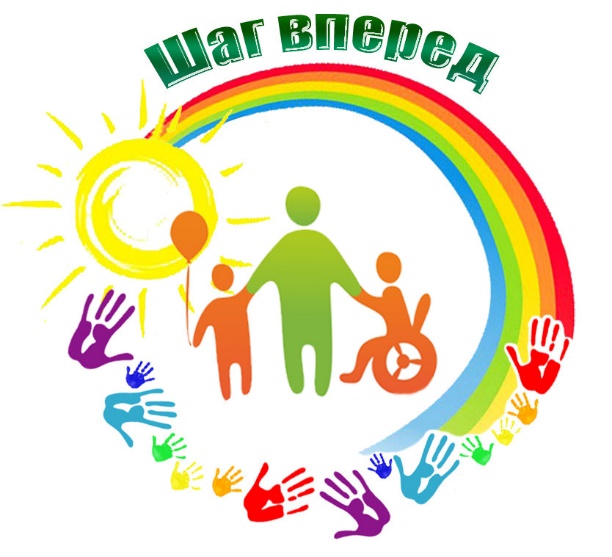